Within vs. between designs
Study example (IV; DV; CV; within, between or mixed; possible confound; reactivity; experimenter bias; n to have 10 per condition)
Dr. Paper is interested in how paper color affects readability and whether this differs for older vs. younger people. He has people either aged 16-20 or aged 55-65 read three paragraphs from Les Miserables--the first one is printed on red paper, the second one on blue paper, and last one on white paper. All fonts are black and Times New Roman. He then tests recall with 3 questions based on each paragraph.
Within-participants designs
Advantages
Each person is own control
More powerful
Need fewer people
Fewer concerns about confounds
Disadvantages
May have carryover effects
Practice
Fatigue
Contrast
Knowledge of study purpose
Counterbalancing or randomization to fix
I’m a participant in every level of the IV
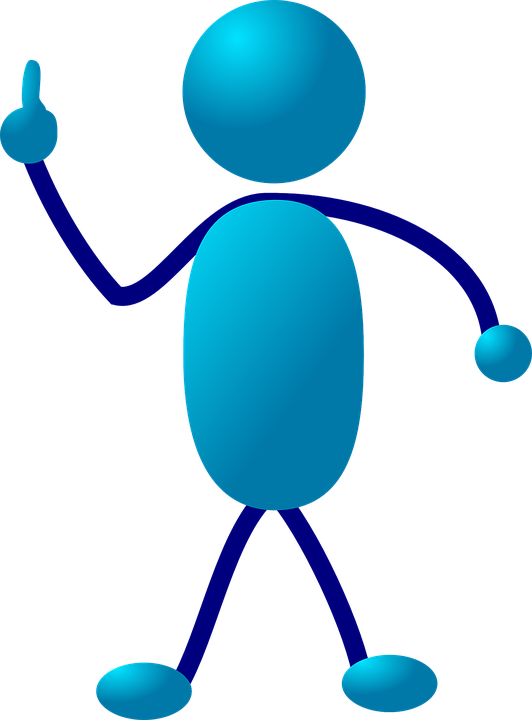 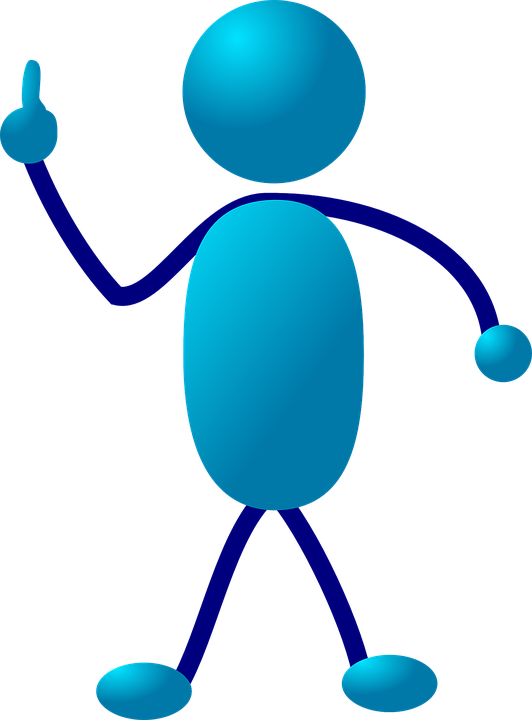 Between-participants designs
Advantages
No carryover effects
May be more practical
Disadvantages
Less powerful
Need more people
Confounds may be more likely (especially participant individual differences)
Matching to fix
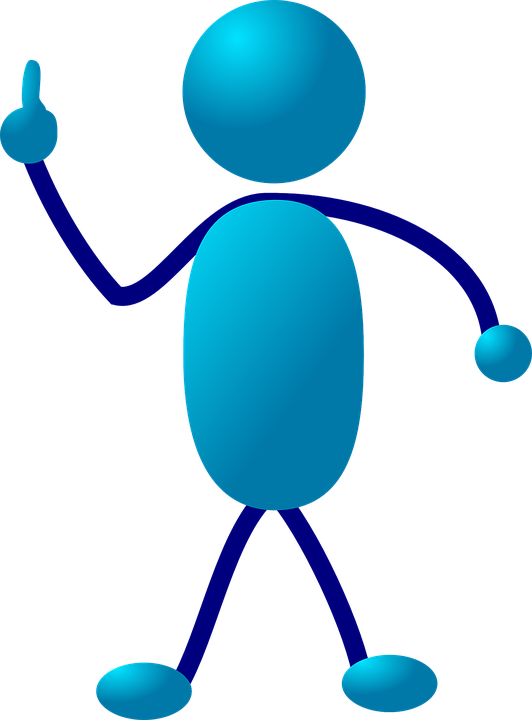 Each of us are in only one level of the IV
Other experimental terms
Manipulation check
Pilot study
Types of independent variables
Participant (measured)
Straightforward manipulations
Staged manipulations
Types of DVs
Self-report
Behavioral
Physiological

Why have more than 1 DV?
More efficient
More external validity